Apache Kafka
A distributed publish-subscribe messaging system
Neha Narkhede, LinkedIn@nehanarkhede, 11/11/11
Outline
Introduction to pub-sub

Kafka at LinkedIn

Hadoop and Kafka

Design

Performance
What is pub sub ?
Consumer
Producer
publish(topic, msg)
subscribe
Topic 1
Topic 2
Topic 3
msg
Publish subscribe 
system
Consumer
Producer
msg
[Speaker Notes: Multiple subscribers, decoupling
Some examples : email notification on adding connection etc]
Outline
Introduction to pub-sub

Kafka at LinkedIn

Hadoop and Kafka

Design

Performance
Motivation
Activity tracking


Operational metrics
Kafka
Distributed

Persistent

High throughput
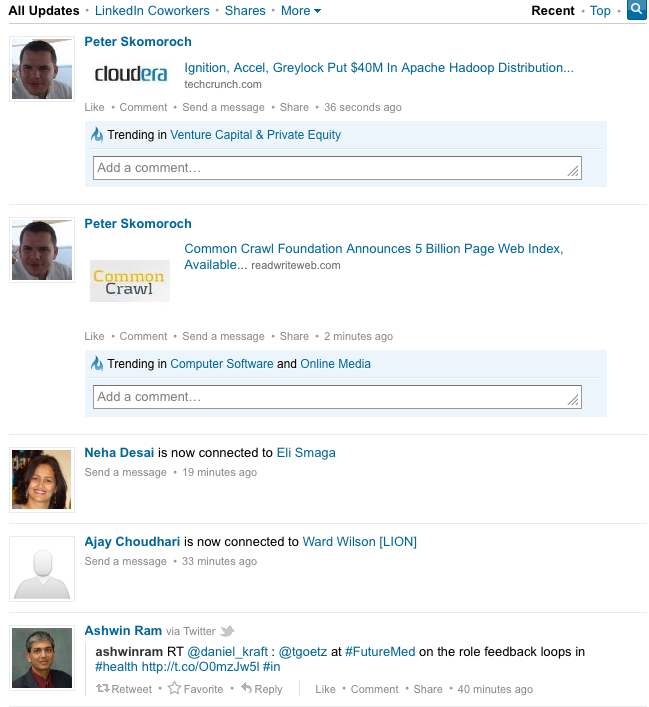 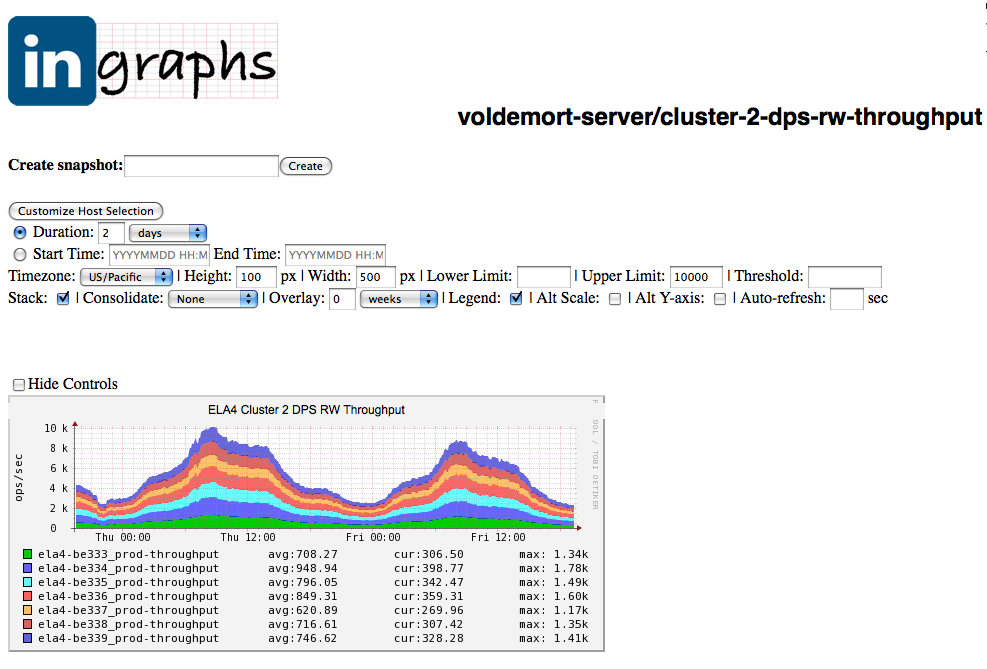 Kafka at LinkedIn
Frontend
Frontend
Service
Service
Broker
Broker
Broker
Kafka
Hadoop
DWH
Real time monitoring
Security
systems
News feed
[Speaker Notes: Every service in LinkedIn uses Kafka. 10-15 of real time consumers using Kafka]
Outline
Introduction to pub-sub

Kafka at LinkedIn

Hadoop and Kafka

Design

Performance
Hadoop Data Load for Kafka
Live data center
Offline data center
Frontend
Kafka
Frontend
Kafka
Kafka
Real time consumers
Kafka
Kafka
Hadoop
Hadoop
Kafka
Hadoop
Hadoop
Dev Hadoop
PROD Hadoop
[Speaker Notes: Give some background on – basically generating business reports
Tracking data is crucial to measure user engagement – unique member visits per day, ad metrics CTR to ad publishers
Also data analytics – new models for PYMK
Collapse multple boxes into one. Show multiple Hadoop clusters
If you track some new data, it will automatically reach Hadoop in a few minutes.]
Multi DC data deployments
Live data centers
Offline data centers
Real time consumers
Kafka
Hadoop
Hadoop
Real time consumers
Hadoop
Hadoop
Real time consumers
Hadoop
Hadoop
Hadoop
DWH
Real time consumers
Kafka
Real time consumers
Real time consumers
Volume
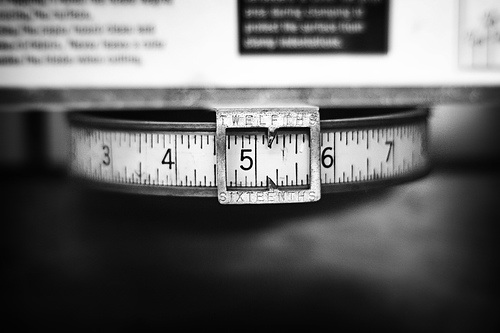 20B events/day

3 terabytes/day

150K events/sec
Message queues

ActiveMQ

TIBCO
Log aggregators

Flume

Scribe
KAFKA
Focus on HDFS

Push model

No rewindable consumption
Low throughput

Secondary indexes

Tuned for low latency
[Speaker Notes: Messaging systems tuned for very low latency, but not high volume]
What Kafka offers
Very high performance

Elastically scalable

Low operational overhead

Durable, highly available (coming soon)
Architecture
Producer
Producer
Broker
Broker
ZK
Broker
Broker
Consumer
Consumer
Outline
Introduction to pub-sub

Kafka at LinkedIn

Hadoop and Kafka

Design

Performance
Efficiency #1: simple storage
Each topic has an ever-growing log
A log == a list of files
A message is addressed by a log offset
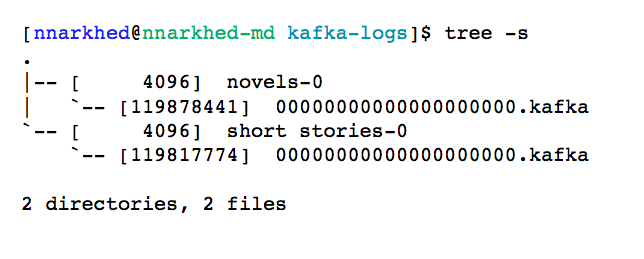 [Speaker Notes: One topic is enough]
Efficiency #2: careful transfer
Batch send and receive

No message caching in JVM

Rely on file system buffering

Zero-copy transfer: file -> socket
Multi subscribers
1 file system operation per request

Consumption is cheap

SLA based message retention

Rewindable consumption
Guarantees
Data integrity checks 

At least once delivery

In order delivery, per partition
Automatic load balancing
Producer
Producer
Broker
Broker
Consumer
Consumer
Auditing
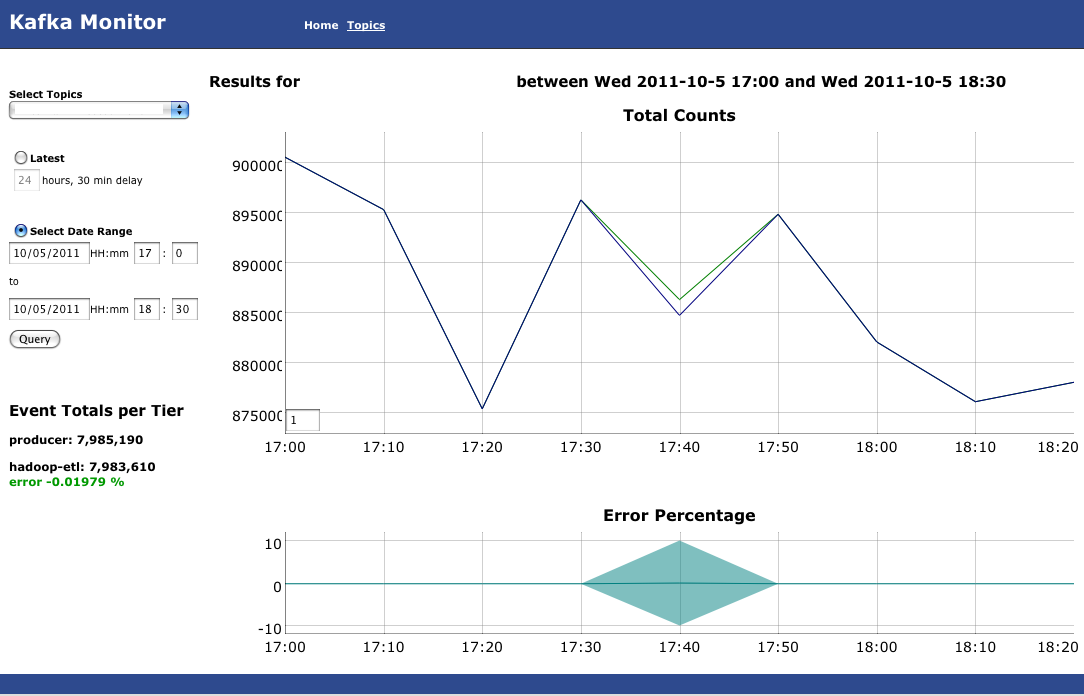 # events published = # events consumed
Outline
Introduction to pub-sub

Kafka at LinkedIn

Hadoop and Kafka

Design

Performance
Performance
2 Linux boxes
16 2.0 GHz cores
6 7200 rpm SATA drive RAID 10
24GB memory
1Gb network link
200 byte messages
Producer batch size 200 messages
Basic performance metrics
Producer batch size = 40K
Consumer batch size = 1MB
100 topics, broker flush interval = 100K

Producer throughput = 90 MB/sec
Consumer throughput = 60 MB/sec
Consumer latency = 220 ms
[Speaker Notes: s]
Latency vs throughput
(100 topics, 1 producer, 1 broker)
Scalability
(10 topics, broker flush interval 100K)
Throughput vs Unconsumed data
[Speaker Notes: Add compression line here instead]
State of the system
4 clusters per colo, 4 servers each
850 socket connections per server
20 TB
430 topics
Batched frontend to offline datacenter latency => 6-10 secs
Frontend to Hadoop latency => 5 min
[Speaker Notes: Batching on frontends, batching on both kafka clusters, tuned for throughput]
State of the system
Successfully deployed in production at LinkedIn and other startups
Apache incubator inclusion
0.7 Release
Compression
Cluster mirroring
Replication
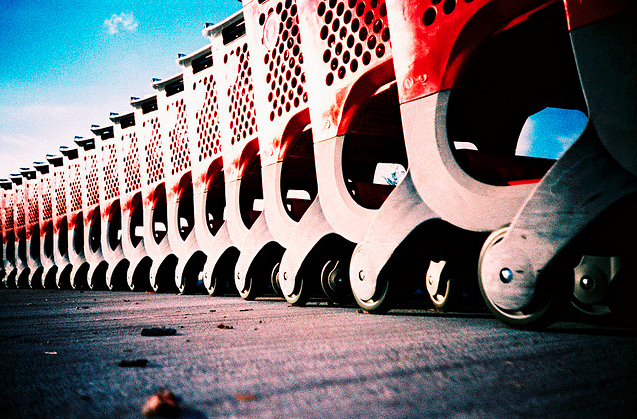 Some project ideas
Security 

Long poll

More compression codecs

Locality of consumption
Team
Jay Kreps
Jun Rao
Neha Narkhede
Joel Koshy
Chris Burroughs
Thank you
http://incubator.apache.org/kafka/index.html
kafka-users@incubator.apache.org
http://www.linkedin.com/in/nehanarkhede
@nehanarkhede
#kafka
[Speaker Notes: Kafka webpage here]
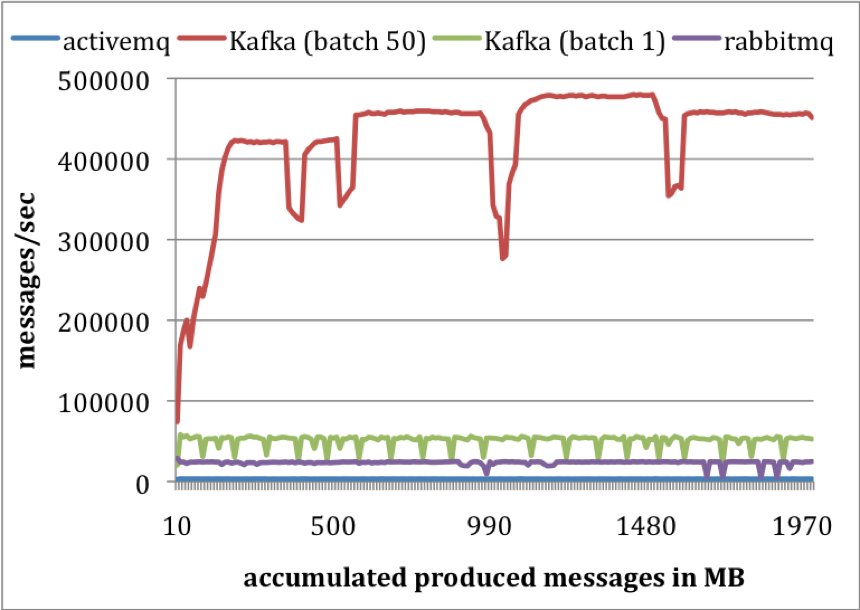 [Speaker Notes: single producer to send 10 million messages, 200 bytes each. 
single consumer thread
Flush interval 10K
ActiveMQ – syncOnWrite=false, KahaDB
RabbitMQ – mandatory=true, immediate=false, file persistence
the producer throughput in messages/secondKafka produces at the rate of 50K / second with batch size of 1
400K / second with batch size of 50. 
These numbers are orders of magnitude higher than that of ActiveMQ and at least twice better than RabbitMQ.
No producer ACKS
more compact storage format
   9 bytes/message overhead in Kafka
   144 bytes/message overhead in ActiveMQ
Cost of maintaining heavy index structures
   One thread in ActiveMQ spent most of its time accessing a B-Tree to maintain message metadata and state]
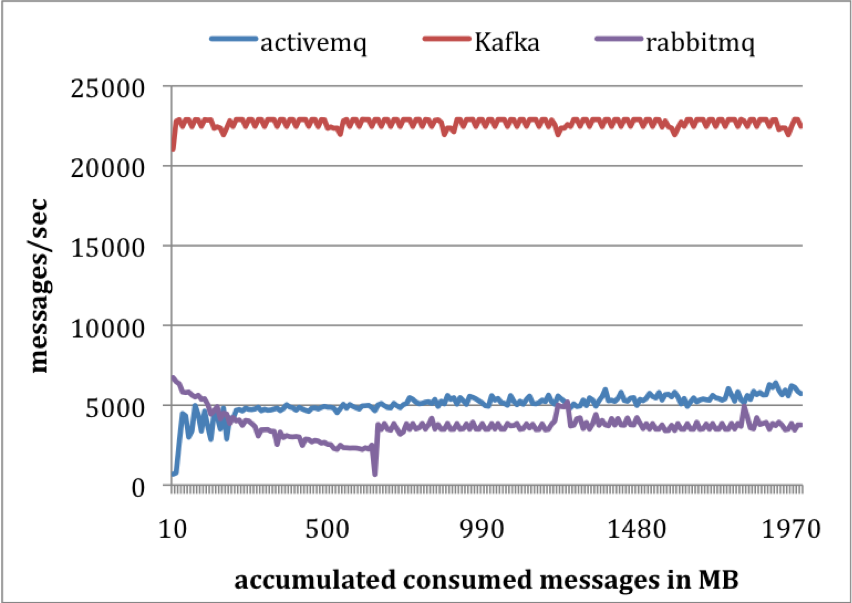 [Speaker Notes: Kafka consumes at 22K messages / sec, more than 4 times that of ActiveMQ and RabbitMQ

More efficient storage format - fewer bytes transferred from server to consumer 
The broker in ActiveMQ/RabbitMQ had to maintain delivery status for each message. One of the threads in ActiveMQ kept writing KahaDB pages to disk during the test. 
Kafka uses sendFile API to reduce the transmission overhead]
API
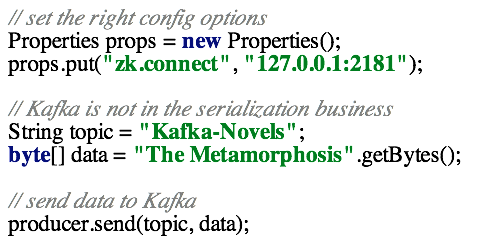 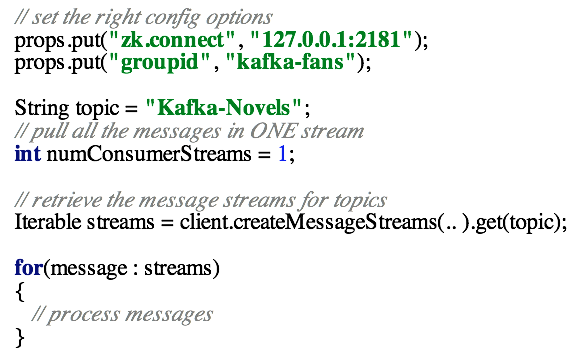